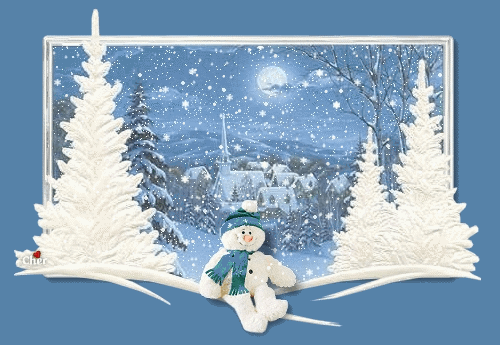 Сабақтың тақырыбы:
ҚЫС КЕЛБЕТІ
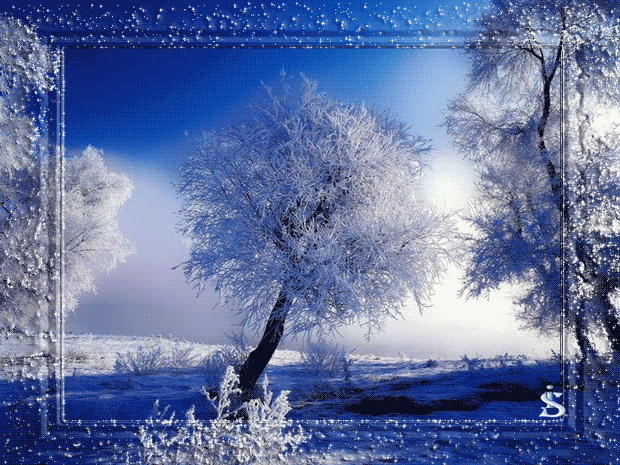 Сабақтың мақсаты: Оқушылардың қыс мезгіліне деген түсінігін кеңейту, бұл жыл мезгілінің ерекшелігін атап көрсету.
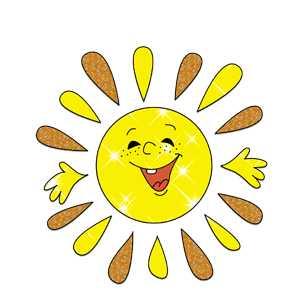 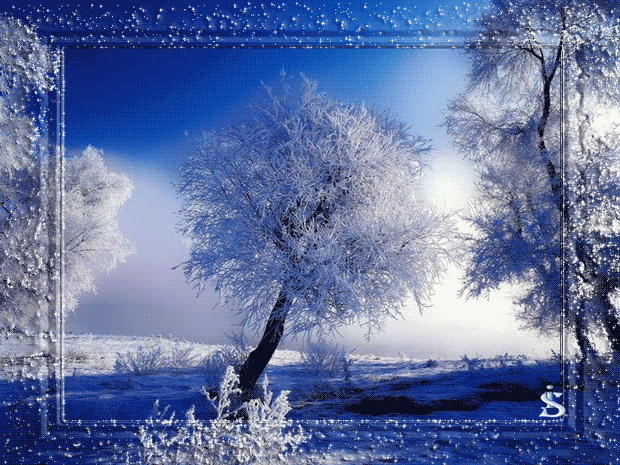 Кел, балалар, күлейік,Күлкіменен түлейік!Қабақ түйген не керек,Көңілді болып жүрейік!
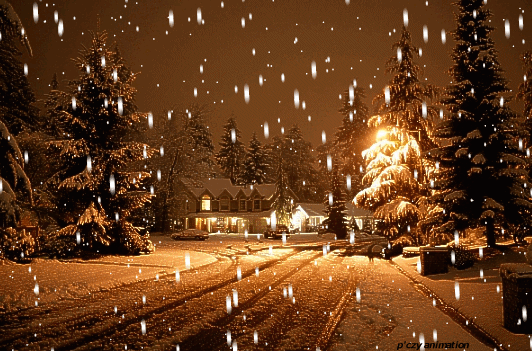 Тақырыпқа шығу-
Мына суреттерде не бейнеленген?
-Бұл қай жыл мезгілі?
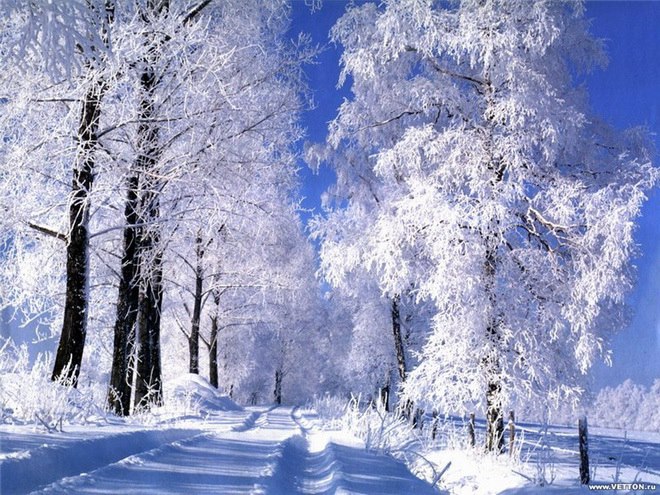 Қыс келбеті
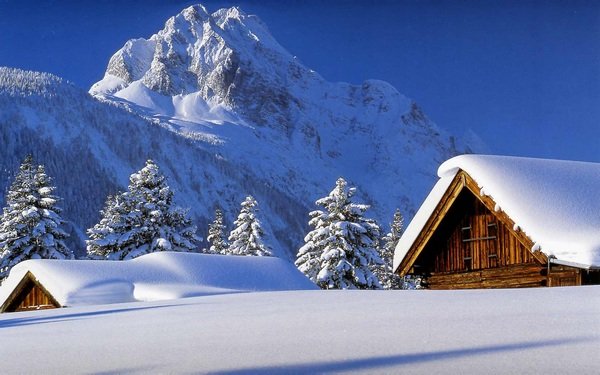 Қатайды-крепчает
қалыңдай түседі- 
        становится толще
 қыстайды - зимуют
бекиді -  крепнет
аспан аясында –на небе
көз тартады -  
                  завораживает                                   
қалың — густой,  
                         плотный                                        аяз — мороз
Сөздік жұмысы
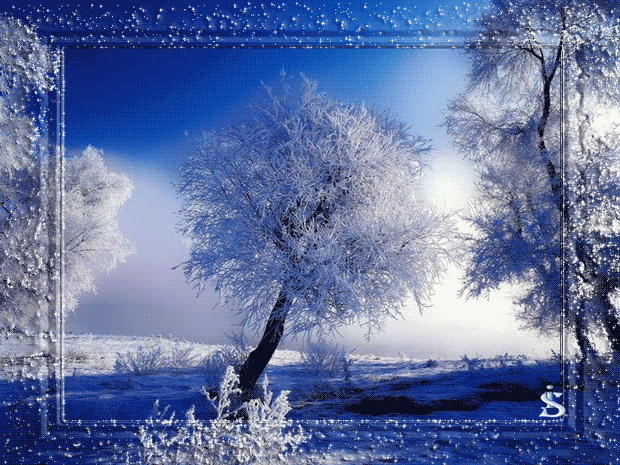 Қыс келбеті
  	Қазір қыстың ортасы. Қар жауып тұр. Күн ұзарды. Түннің аязы қатайды. Қар жиі жауып, қалыңдай түседі. Өзен мен көлдің бетін жапқан мұз бекиді. Сол өзен бойы мен көл жағалауын жабайы үйректер қыстайды. Аязды күндерде көкке көтерілген үйректер аспан аясында ғажайып сиқырдай көз тартады.
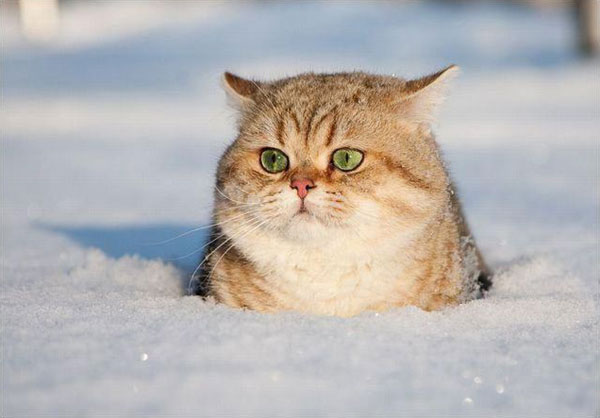 Деңгейлік тапсырмаларды орындау.
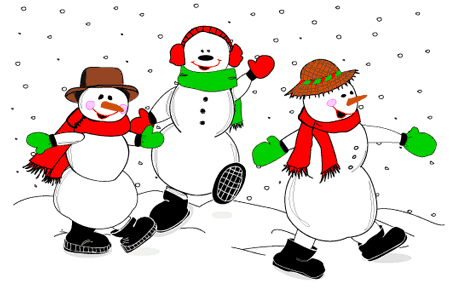 Сергіту сәті
Сабақты бекіту
1-тапсырма. 5 жол өлең құрап жазу  
1. Зат есім                                 1. Қыс
2. 2 сын есім                             2. ... ...
3. 3 етістік                              3. ... ... ...
4. сөйлем                                   4. ... ... ...
5. синоним                                 5. ... ...
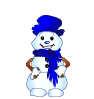 2-тапсырма.   Тест
Қыс мезгіліндегі соңғы  айды ата.
а) желтоқсан
ә) қаңтар
б) ақпан
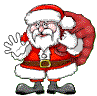 2. Қыс туралы мақалды тап.а) Отан – оттан да ыстық.ә) Өнерлі өрге жүзер.б) Қыстың көзі –қырау.
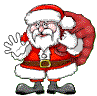 3. Қыста кимейтін киімді тап.а) қолғап   ә) көйлекб) тон
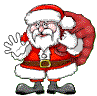 4. Қыста ауа райы қандай болады?а) ыстықә) ызғарлыб) жаңбырлы
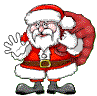 5. Қыста терезелерге ою-өрнекті  не салады?а) суретшіә) сәулетшіб) аяз
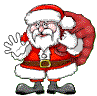 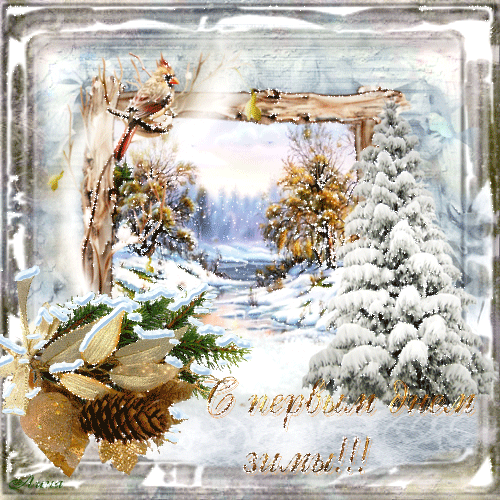 Жауабы:1. Б)2. Б)3. Ә) 4. Ә)5. Б)
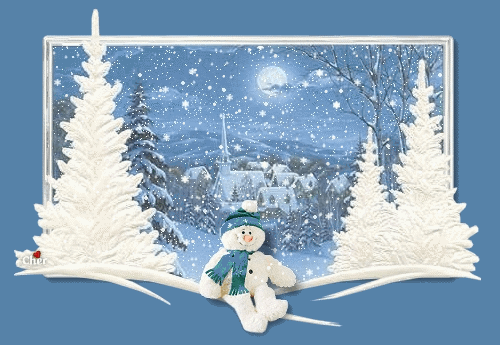 Үйге тапсырма:“Қыс” тақырыбына 2-3 мақал жаттау
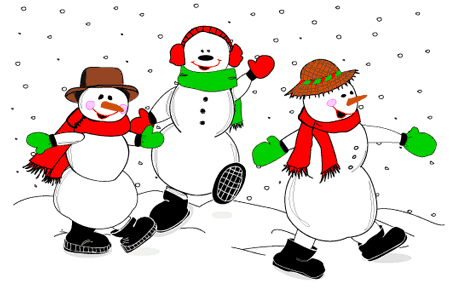 РЕФЛЕКСИЯ
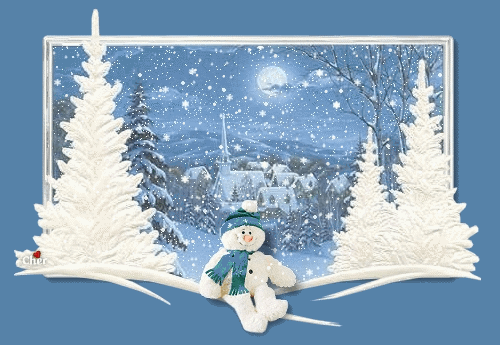 Назарларыңызға рақмет!